FICHES TECHNIQUES
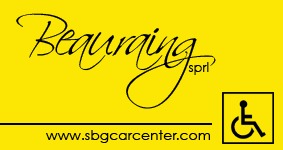 Quels sont les éléments indispensables à savoir sur nos véhicules neufs ?
Peugeot Rifter Horizon
Le véhicule est livré avec des spécificités impressionnantes, des fonctions inégalées d’accessibilité à partir d’un fauteuil roulant, et naturellement le confort et le style associé à Peugeot.
Caractéristiques de style
Doubles portes coulissantes 
Rétroviseurs de porte, baguettes latérales et poignées aux couleurs de la carrosserie
Lampes LED fonctionnant le jour 
Phares de style « Follow Me Home »
Pare-chocs aux couleurs de la carrosserie
Jantes en alliage 16 pouces
Console haute entre les sièges avant avec compartiment de rangement
Caractéristiques d’accès
Rampe originale « EasyGlide »
Plancher abaissé pour optimiser l’accessibilité
Système de retenue de fauteuil roulant de haute qualité en quatre points  
Ceinture de sécurité abdominale et baudrier
Système antiblocage de frein (ABS)
Feux antibrouillard avant avec fonction adaptative 
Airbags avants et latéraux
Capteurs de pression de pneus
Verrouillage automatique du véhicule
Allumage automatique des feux de détresse lorsqu’une forte pression sur le frein se produit
Verrouillage porte arrière pour les enfants
Assistance pour le maintien dans le couloir de la route, reconnaissance de la limite de vitesse et frein de sécurité actif
Capteurs de stationnement arrière
Phares halogènes
Sureté & Sécurité
Rétroviseurs réglables et chauffable
Direction assistée électronique avec colonne de direction réglable en hauteur et profondeur
Verrouillage central à distance
Volant compact 
Climatisation 
Vitres électriques à l’avant 
Cruise Control et limiteur de vitesse
Siège du conducteur à hauteur réglable avec soutien lombaire
GPS (En option)
Confort & Aspect pratique
Technologie
Radio 
Bluetooth
Prise USB avant et arrière
Prise 12 V
Ecran tactile de 8 pouces 
Reconnaissance vocale
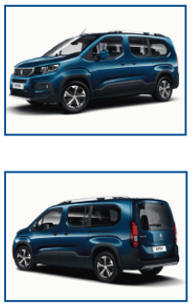 Fiche technique
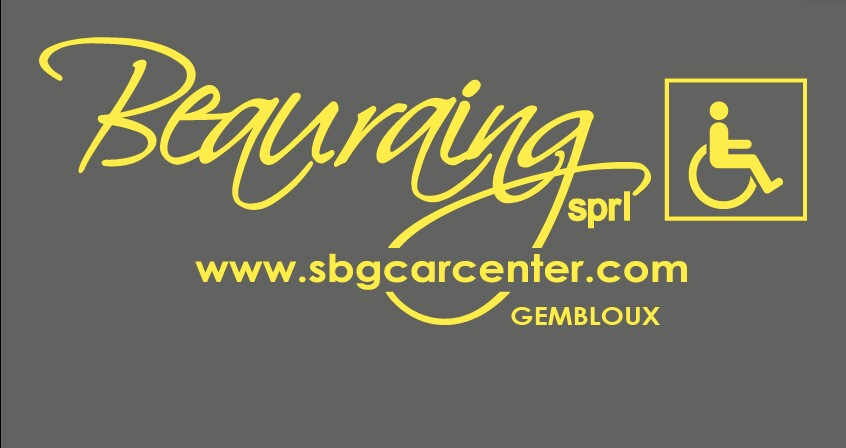